Chapter 3:Modeling Data in the Organization
Modern Database Management
6th Edition
Jeffrey A. Hoffer, Mary B. Prescott, Fred R. McFadden
© Prentice Hall, 2002
1
SDLC Revisited – Data Modeling is an Analysis Activity (figures 2.4, 2.5)
Project Identification
 and Selection
Purpose –thorough analysis
Deliverable – functional system specifications
Project Initiation
 and Planning
Analysis
Logical Design
Physical Design
Database activity – 
conceptual data modeling
Implementation
Maintenance
© Prentice Hall, 2002
2
Business Rules
Statements that define or constrain some aspect of the business
Assert business structure
Control/influence business behavior
Expressed in terms familiar to end users
Automated through DBMS software
© Prentice Hall, 2002
3
A Good Business Rule is:
Declarative – what, not how
Precise – clear, agreed-upon meaning
Atomic – one statement
Consistent – internally and externally
Expressible – structured, natural language
Distinct – non-redundant
Business-oriented – understood by business people
© Prentice Hall, 2002
4
E-R Model Constructs
Entity instance - person, place, object, event, concept (often corresponds to a row in a table)
Entity Type – collection of entities (often corresponds to a table)
Attribute - property or characteristic of an entity type (often corresponds to a field in a table)
Relationship instance – link between entities (corresponds to primary key-foreign key equivalencies in related tables)
Relationship type – category of relationship…link between entity types
© Prentice Hall, 2002
5
Sample E-R Diagram (figure 3-1)
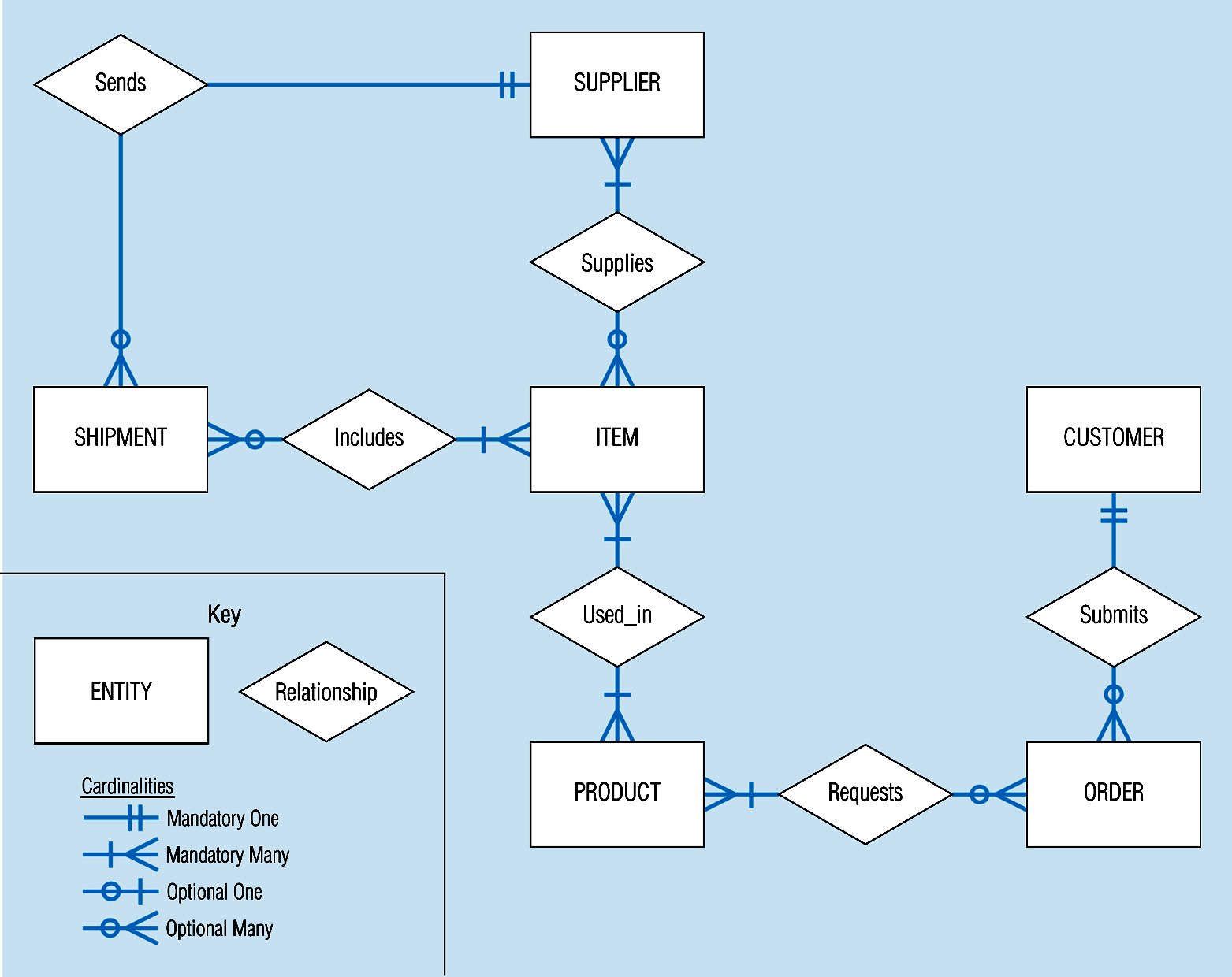 © Prentice Hall, 2002
6
Figure 3-2 -- Basic E-R Notation
A special entity that is also a relationship
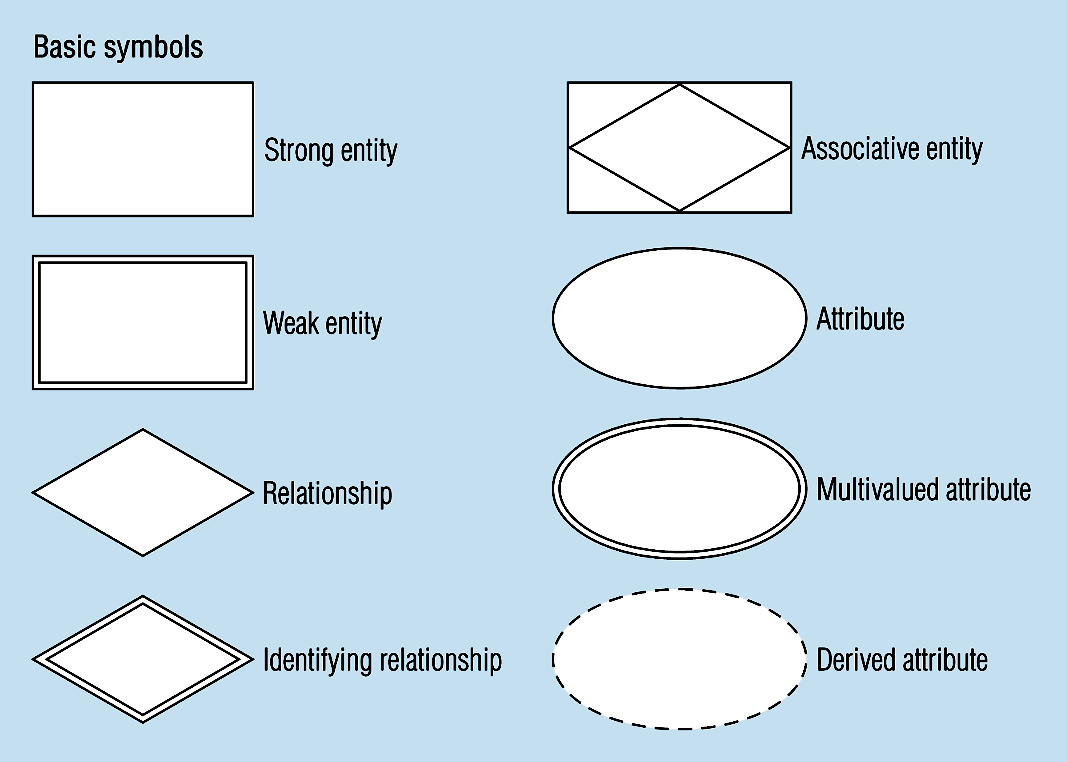 Entity symbols
Attribute symbols
Relationship symbols
© Prentice Hall, 2002
7
What Should an Entity Be?
SHOULD BE:
An object that will have many instances in the database
An object that will be composed of multiple attributes
An object that we are trying to model
SHOULD NOT BE:
A user of the database system 
An output of the database system (e.g. a report)
© Prentice Hall, 2002
8
Inappropriate entities
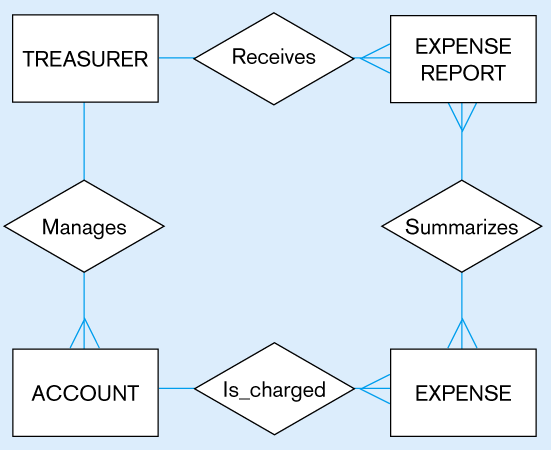 System output
System user
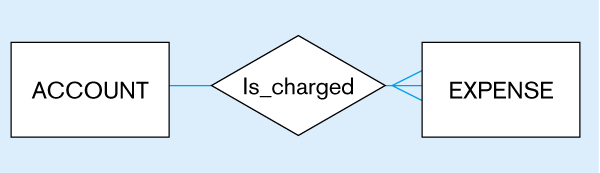 Appropriate entities
Figure 3-4
© Prentice Hall, 2002
9
Attributes
Attribute - property or characteristic of an entity type
Classifications of attributes:
Simple versus Composite Attribute
Single-Valued versus Multivalued Attribute
Stored versus Derived Attributes
Identifier Attributes
© Prentice Hall, 2002
10
Identifiers (Keys)
Identifier (Key) - An attribute (or combination of attributes) that uniquely identifies individual instances of an entity type
Simple Key versus Composite Key
Candidate Key – an attribute that could be a key…satisfies the requirements for being a key
© Prentice Hall, 2002
11
Characteristics of Identifiers
Will not change in value
Will not be null
No intelligent identifiers (e.g. containing locations or people that might change)
Substitute new, simple keys for long, composite keys
© Prentice Hall, 2002
12
Figure 3-7 -- A composite attribute
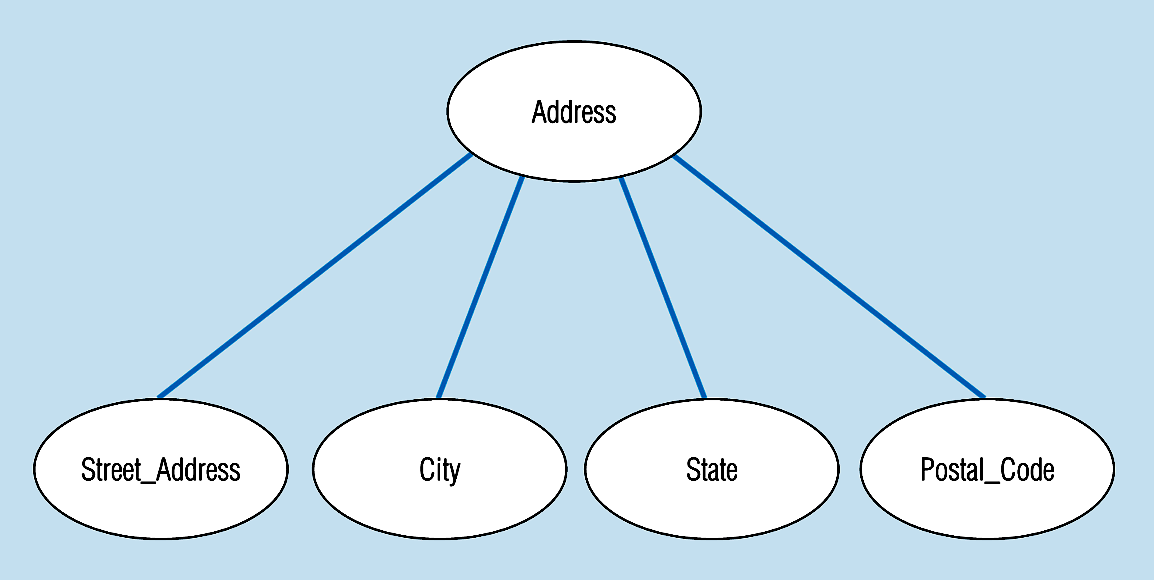 An attribute broken into component parts
© Prentice Hall, 2002
13
The key is underlined
Figure 3-9a – Simple key attribute
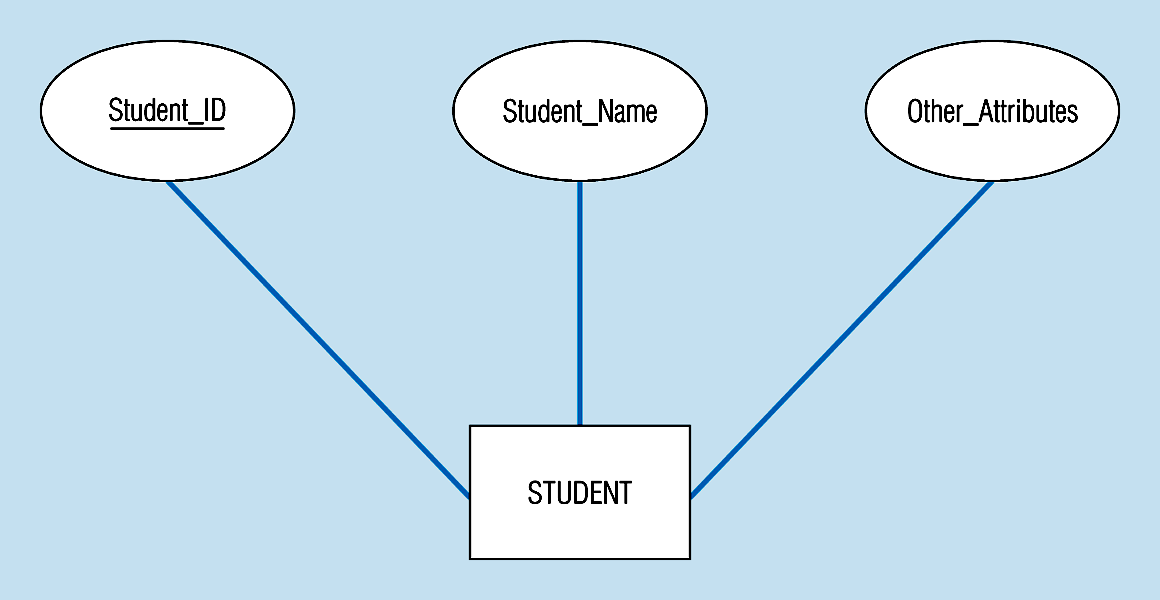 © Prentice Hall, 2002
14
The key is composed 
of two subparts
Figure 3-9b -- Composite key attribute
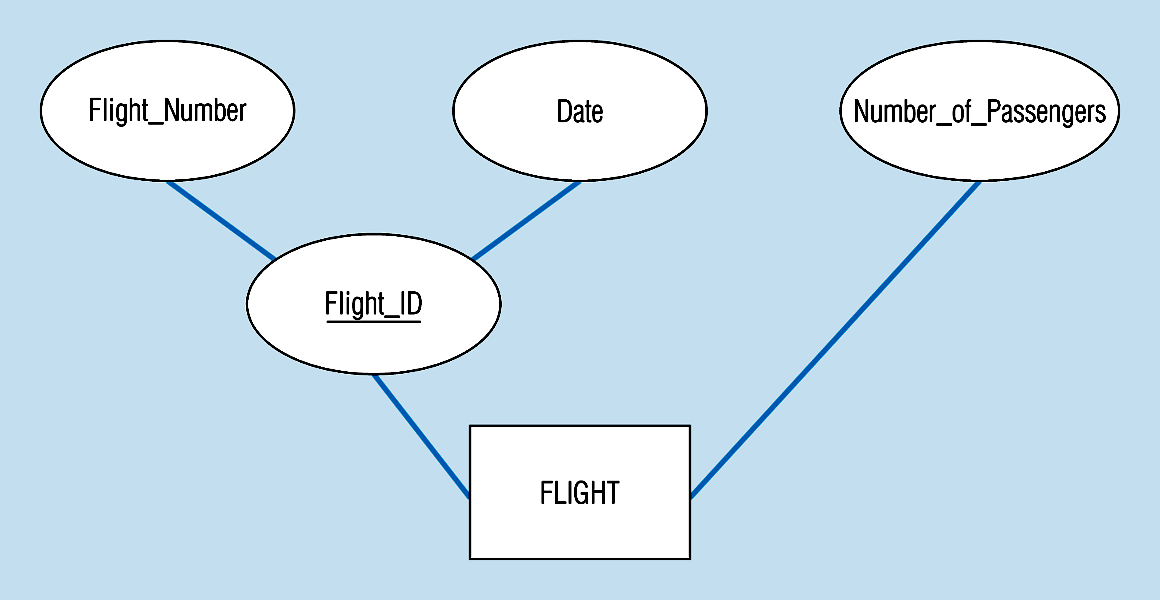 © Prentice Hall, 2002
15
What’s wrong with this?
Derived 
from date employed and current date
Multivalued: 
an employee can have 
more than one skill
Figure 3-8 -- Entity with a multivalued attribute (Skill) and derived attribute (Years_Employed)
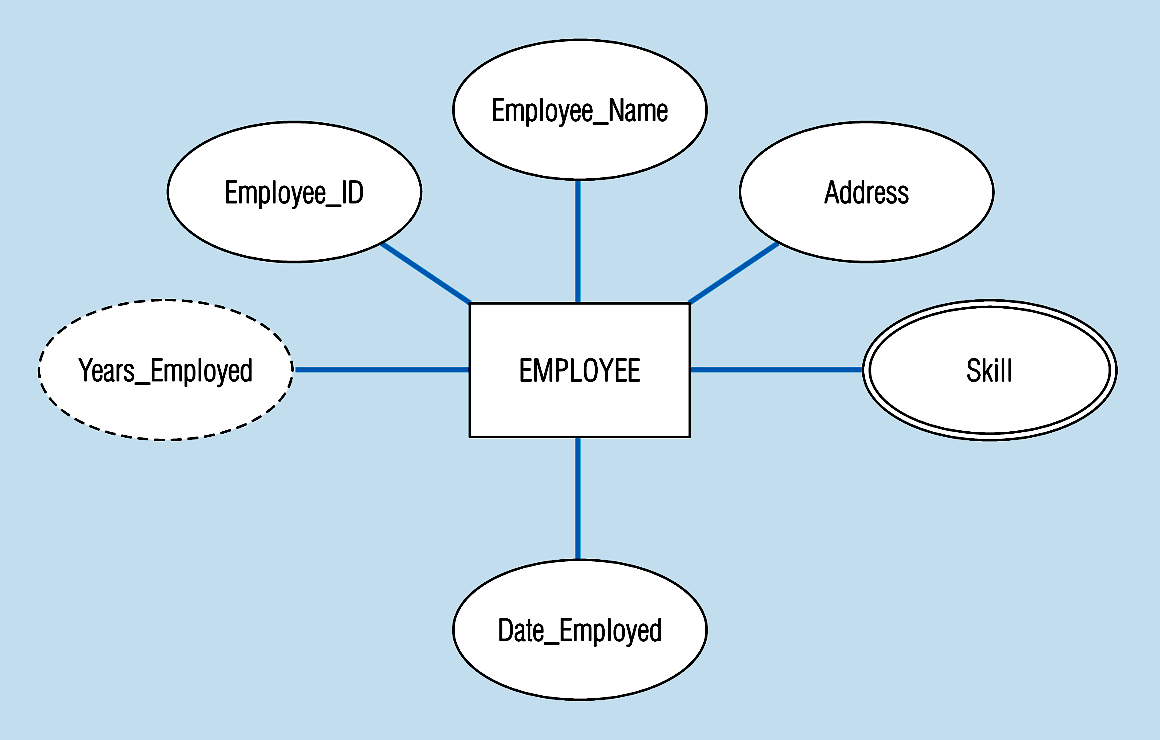 © Prentice Hall, 2002
16
Figure 3-19 – an attribute that is both multivalued and composite
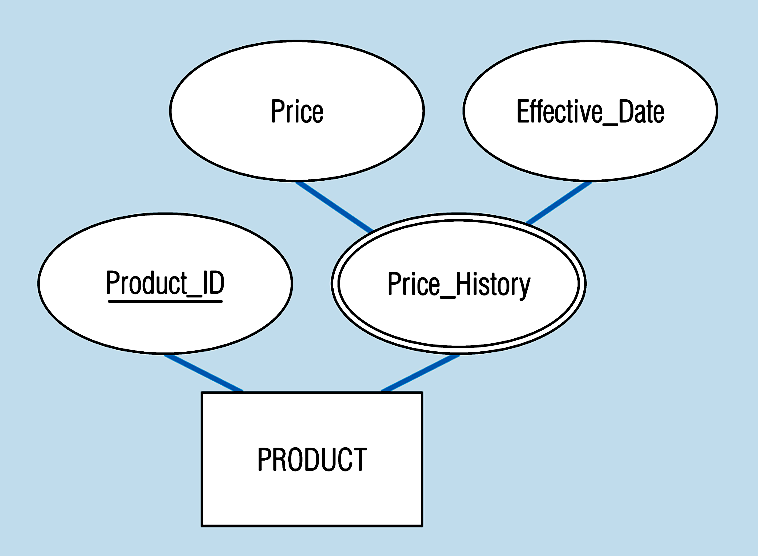 This is an example of time-stamping
© Prentice Hall, 2002
17
More on Relationships
Relationship Types vs. Relationship Instances
The relationship type is modeled as the diamond and lines between entity types…the instance is between specific entity instances
Relationships can have attributes
These describe features pertaining to the association between the entities in the relationship
Two entities can have more than one type of relationship between them (multiple relationships)
Associative Entity = combination of relationship and entity
More on this later
© Prentice Hall, 2002
18
Degree of Relationships
Degree of a Relationship is the number of entity types that participate in it
Unary Relationship
Binary Relationship
Ternary Relationship
© Prentice Hall, 2002
19
One entity related to another of the same entity type
Entities of two different types related to each other
Entities of three different types related to each other
Degree of relationships –  from figure 3-2
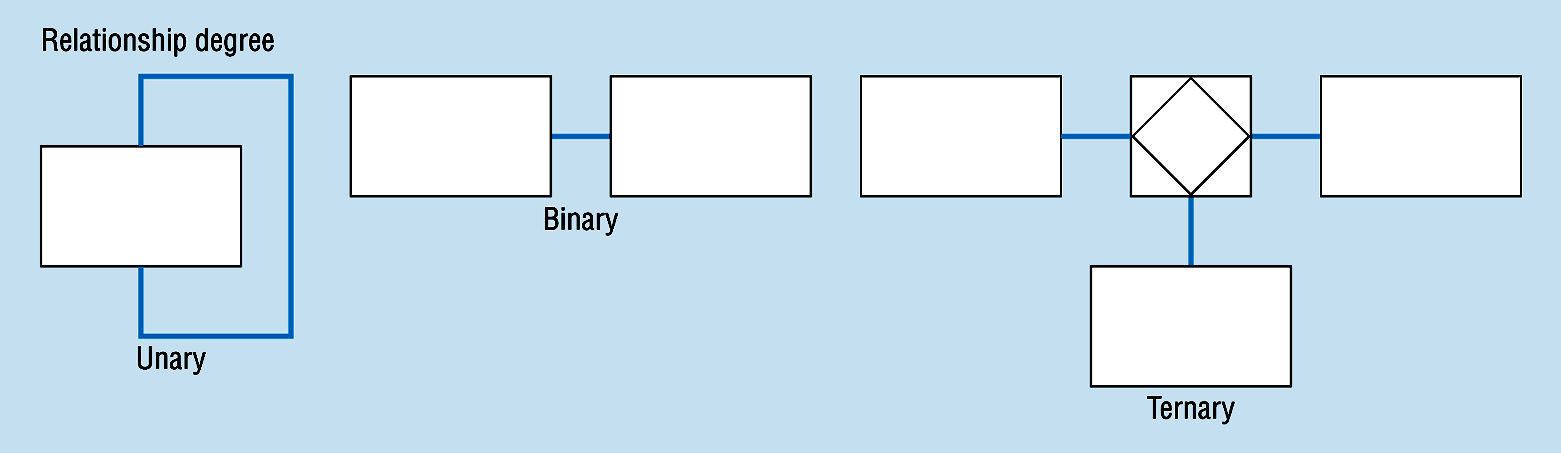 © Prentice Hall, 2002
20
Cardinality of Relationships
One – to – One
Each entity in the relationship will have exactly one related entity
One – to – Many
An entity on one side of the relationship can have many related entities, but an entity on the other side will have a maximum of one related entity
Many – to – Many
Entities on both sides of the relationship can have many related entities on the other side
© Prentice Hall, 2002
21
Cardinality Constraints
Cardinality Constraints - the number of instances of one entity that can or must be associated with each instance of another entity. 
Minimum Cardinality
If zero, then optional
If one or more,  then mandatory
Maximum Cardinality
The maximum number
© Prentice Hall, 2002
22
Cardinality – figure 3-2
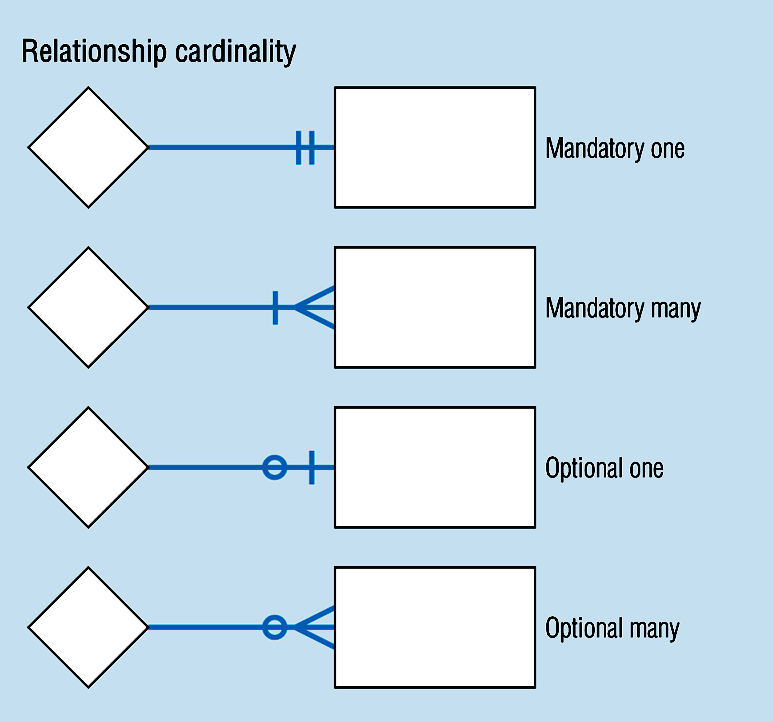 © Prentice Hall, 2002
23
Unary relationships  -- figure 3-12a
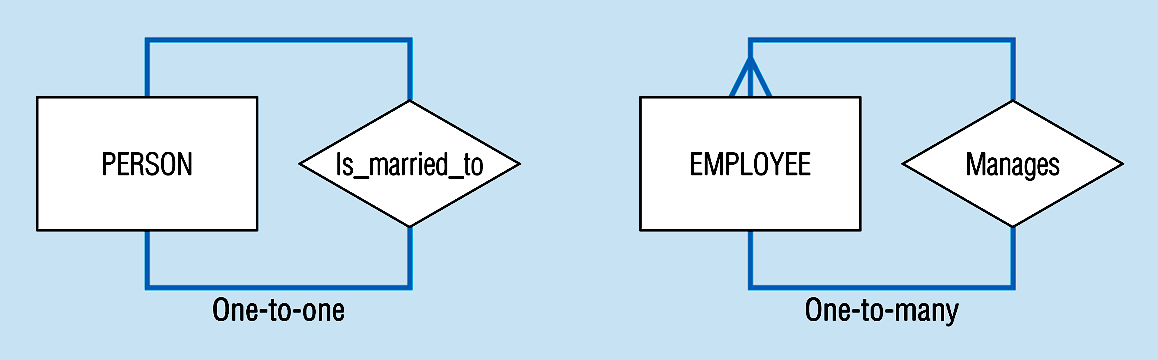 Wife
employee
Husband
manager
© Prentice Hall, 2002
24
Binary relationships – figure 3-12b
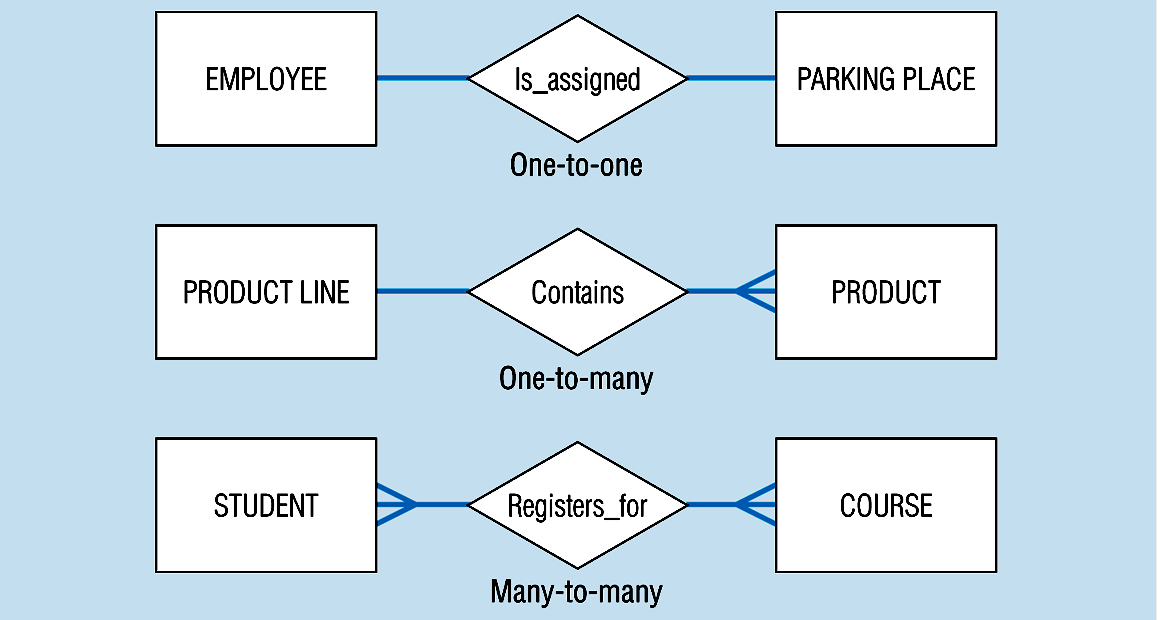 © Prentice Hall, 2002
25
Ternary relationships –figure 3-12c
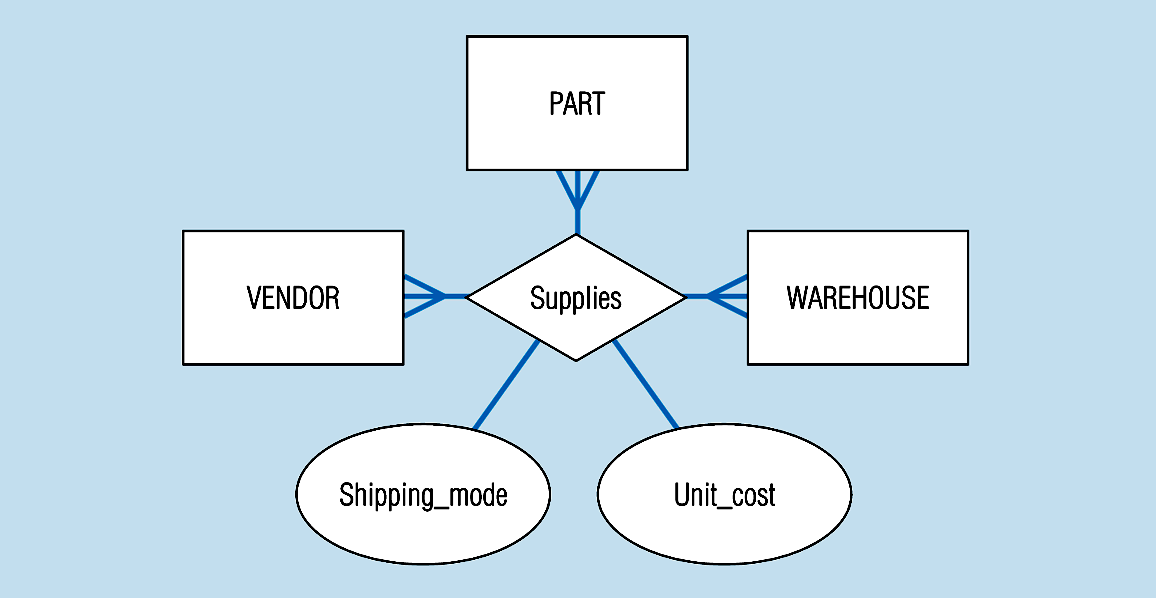 Note: a relationship can have attributes of its own
© Prentice Hall, 2002
26
Basic relationship with only maximum cardinalities showing – 
figure 3-16a
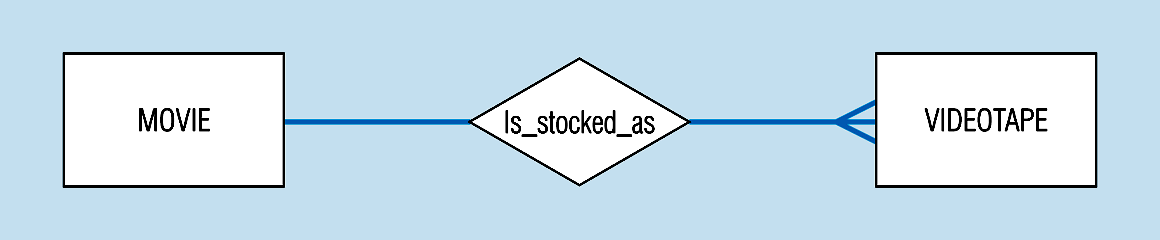 Mandatory minimum cardinalities – figure 3-17a
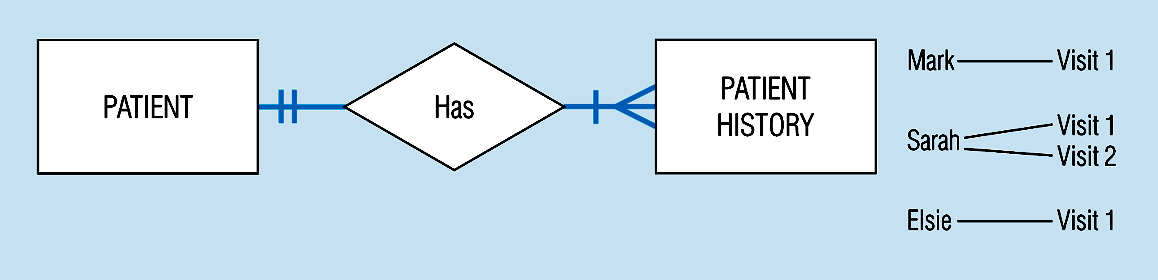 © Prentice Hall, 2002
27
Figure 3-17c
Optional cardinalities with unary degree, one-to-one relationship
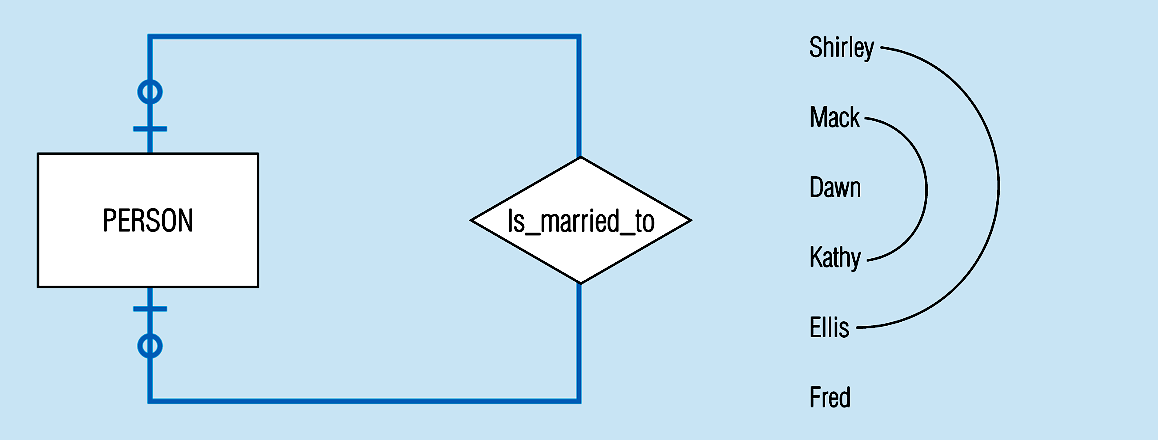 Wife
Husband
© Prentice Hall, 2002
28
Figure 3-10a  Relationship type
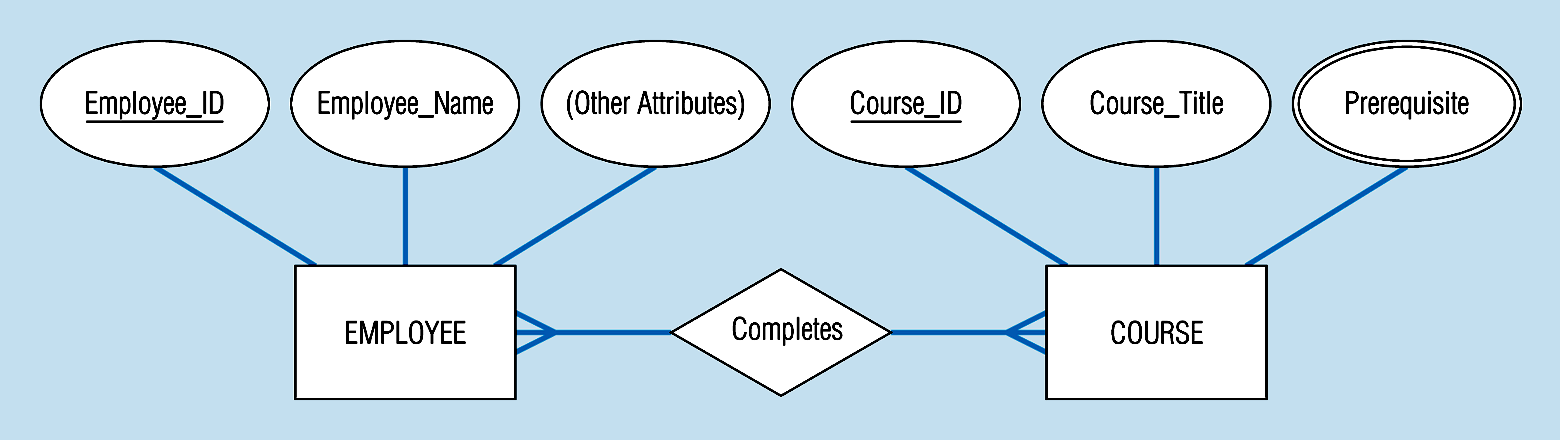 3-10b  Entity and Relationship instances
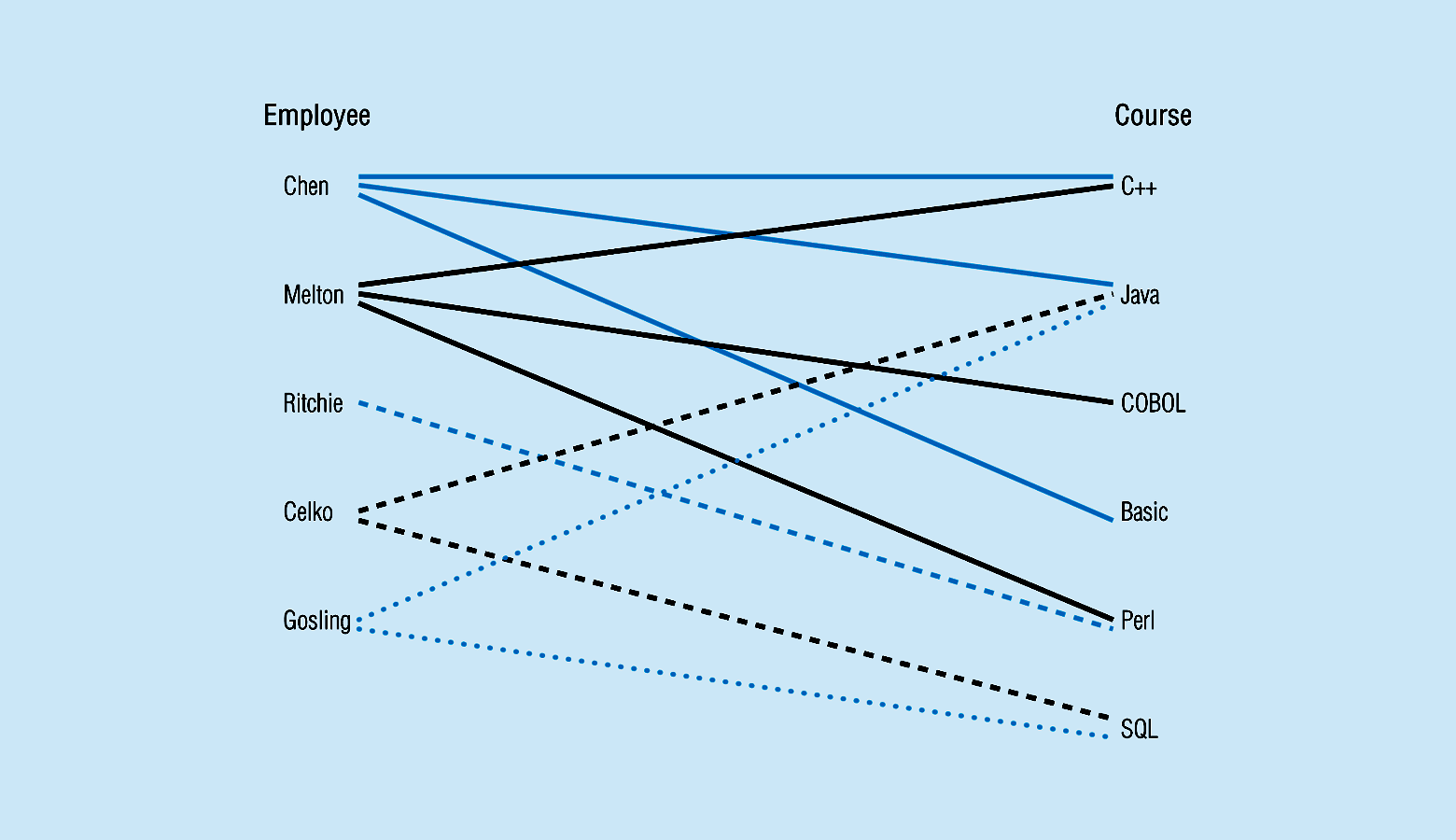 © Prentice Hall, 2002
29
Figure 3-11a A binary relationship with an attribute
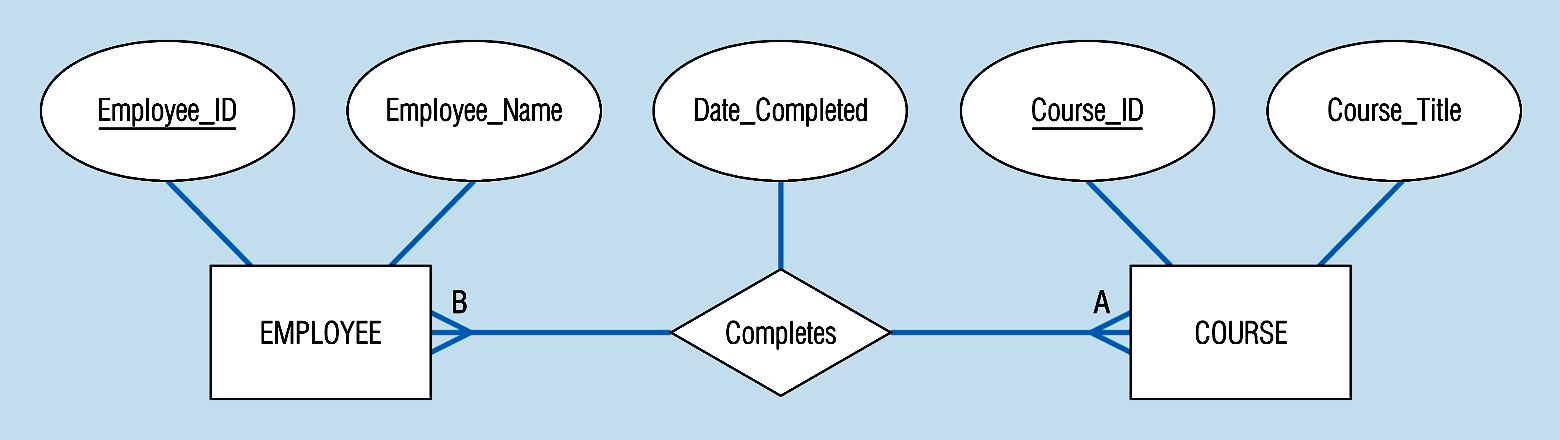 Here, the date completed attribute pertains specifically to the employee’s completion of a course…it is an attribute of the relationship
© Prentice Hall, 2002
30
Figure 3-12c --  A ternary relationship with attributes
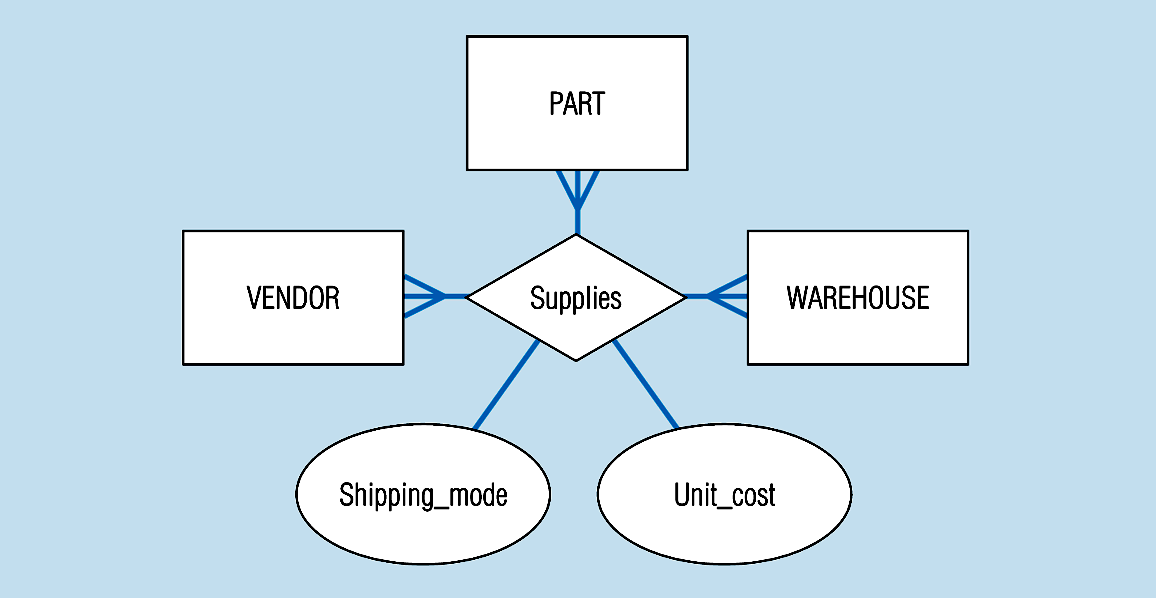 © Prentice Hall, 2002
31
Figure 3-13a A unary relationship with an attribute. This has a many-to-many relationship
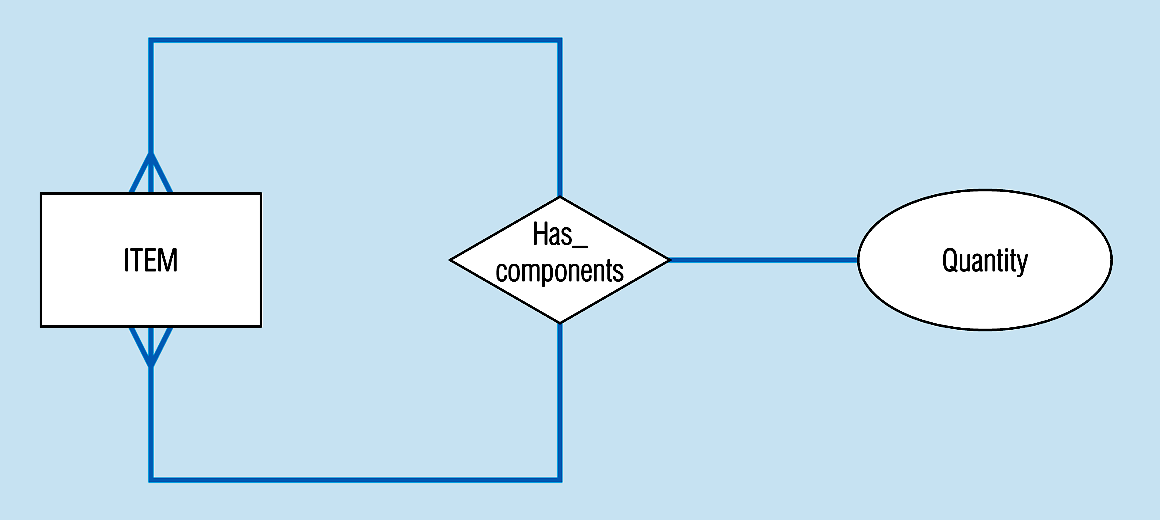 Representing a bill-of -materials structure
© Prentice Hall, 2002
32
Examples of multiple relationships – entities can be related to one another in more than one way
Figure 3-21a  Employees and departments
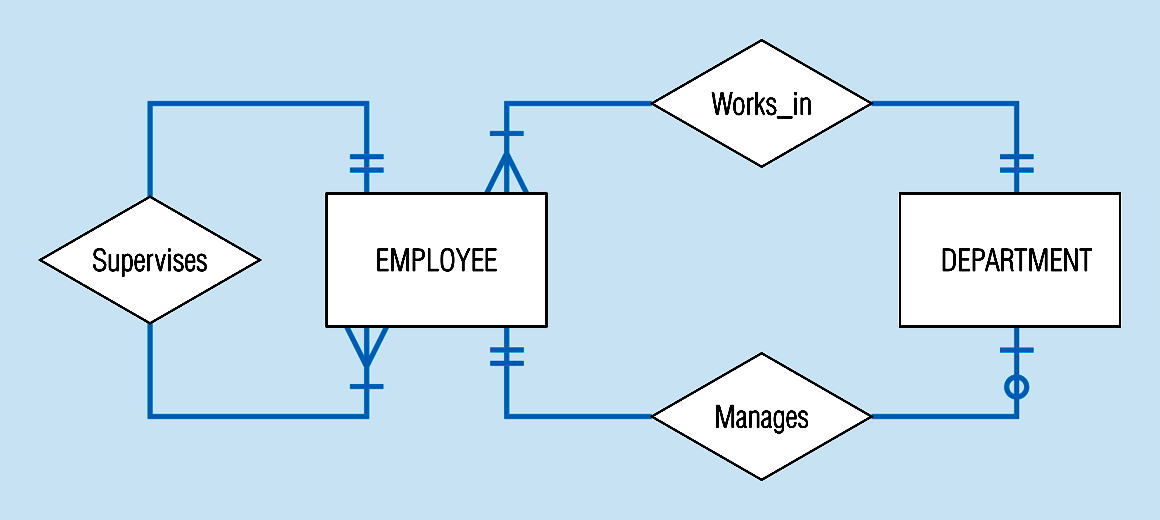 © Prentice Hall, 2002
33
Figure 3-21b --  Professors and courses (fixed upon constraint)
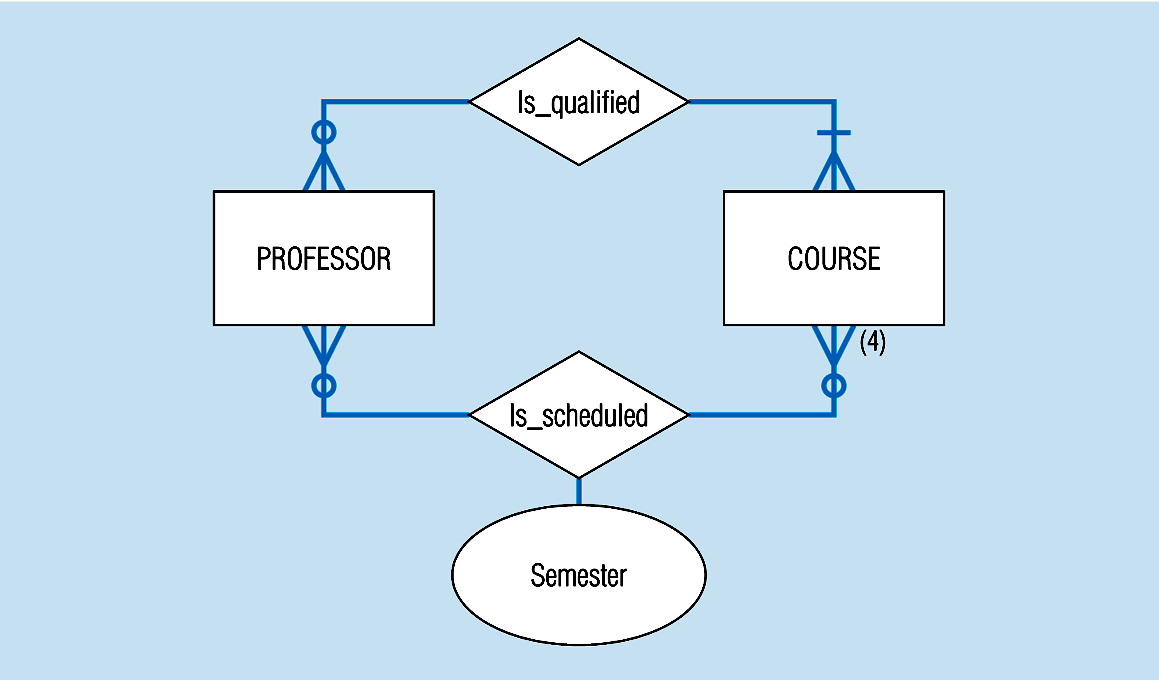 Here,max cardinality constraint is 4
© Prentice Hall, 2002
34
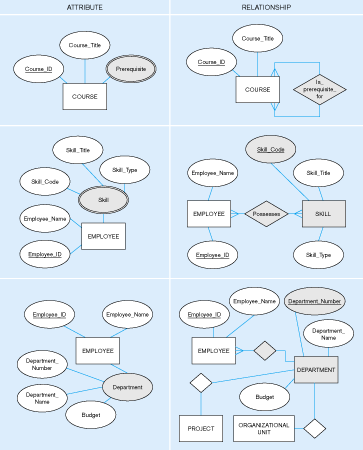 Figure 3-15: Multivalued attribute vs. relationship. Alternative approaches
© Prentice Hall, 2002
35
Strong vs. Weak Entities, andIdentifying Relationships
Strong entities 
exist independently of other types of entities
has its own unique identifier
represented with single-line rectangle
Weak entity
dependent on a strong entity…cannot exist on its own
Does not have a unique identifier
represented with double-line rectangle
Identifying relationship
links strong entities to weak entities
represented with double line diamond
© Prentice Hall, 2002
36
Figure 3-5: Strong and weak entities
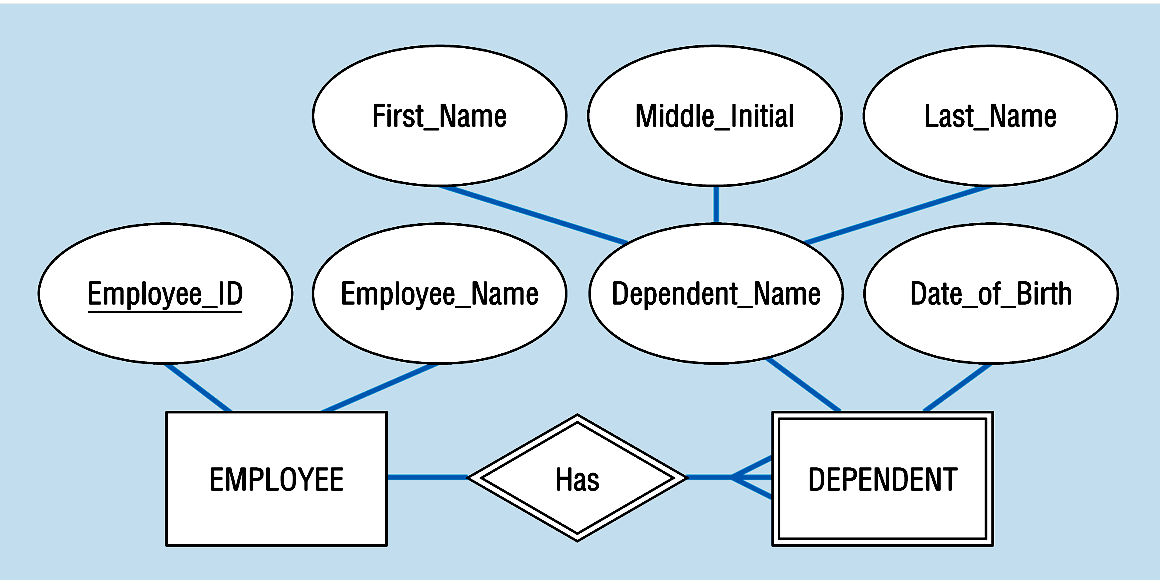 Strong entity
Identifying relationship
Weak entity
© Prentice Hall, 2002
37
Associative Entities
It’s an entity – it has attributes
AND it’s a relationship – it links entities together
When should a relationship with attributes instead be an associative entity? 
All relationships for the associative entity should be many
The associative entity could have meaning independent of the other entities
The associative entity preferably has a unique identifier, and should also have other attributes
The associative may be participating in other relationships other than the entities of the associated relationship
Ternary relationships should be converted to associative entities
© Prentice Hall, 2002
38
Figure 3-11b: An associative entity (CERTIFICATE)
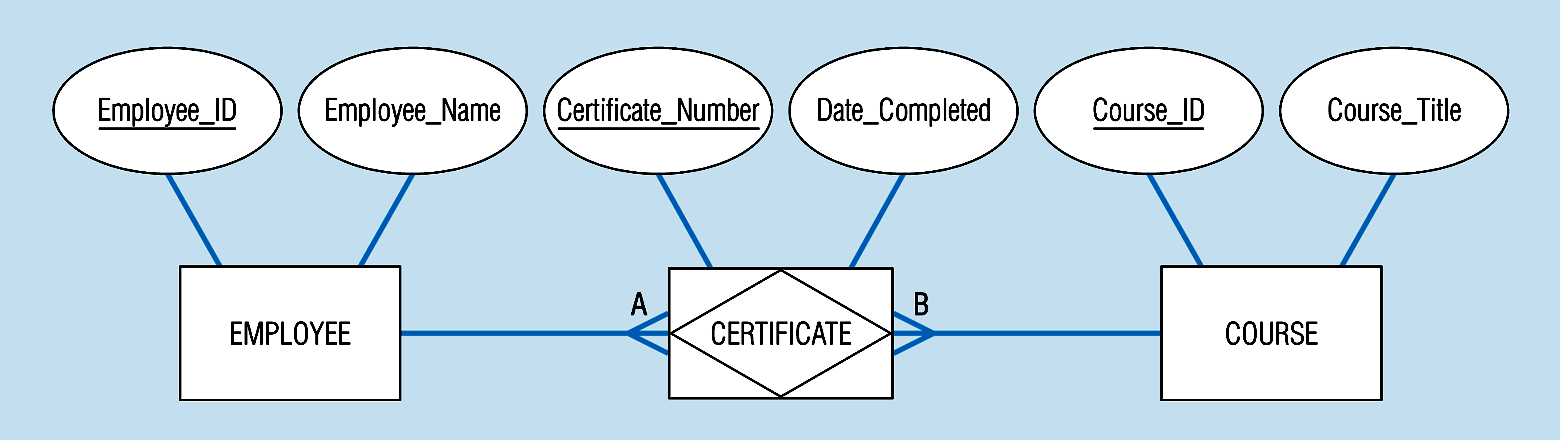 Associative entity involves a rectangle with a diamond inside.
Note that the many-to-many cardinality symbols face toward the associative entity and not toward the other entities
© Prentice Hall, 2002
39
Figure 3-13c -- an associative entity – bill of materials structure
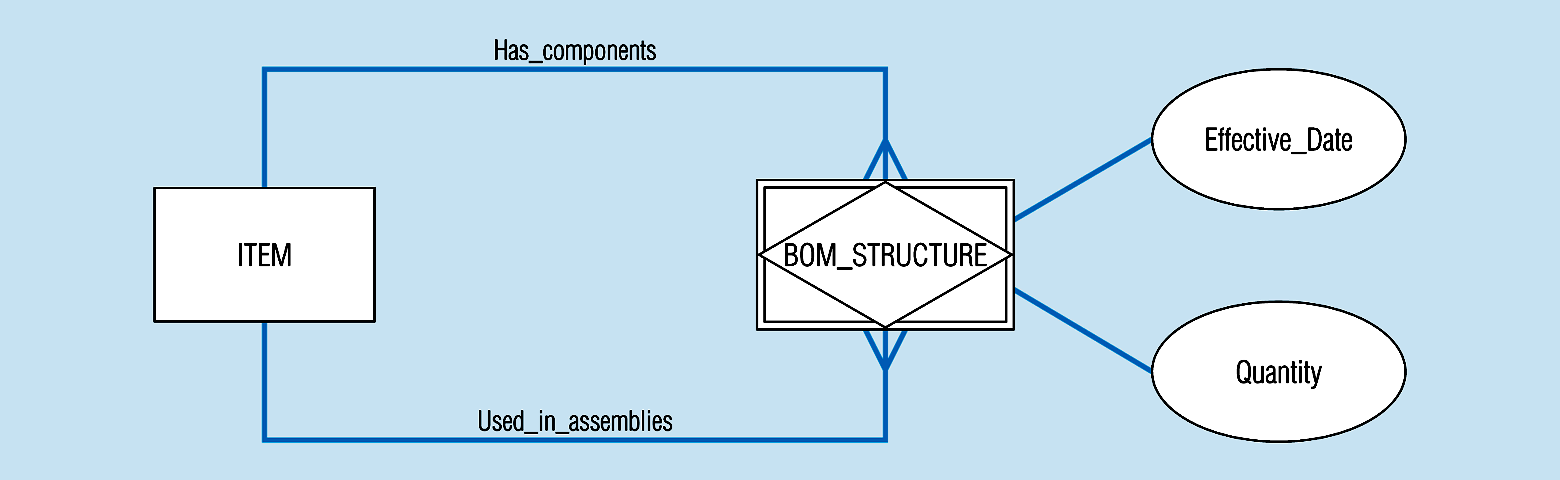 This could just be a relationship with attributes…it’s a judgment call
© Prentice Hall, 2002
40
Figure 3.18 -- Ternary relationship as an associative entity
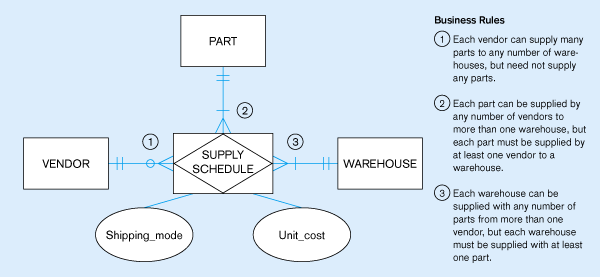 © Prentice Hall, 2002
41
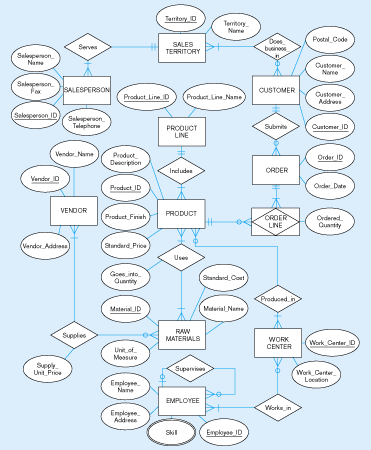 Figure 3-22  
E-R diagram for Pine Valley Furniture
© Prentice Hall, 2002
42